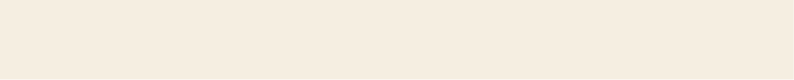 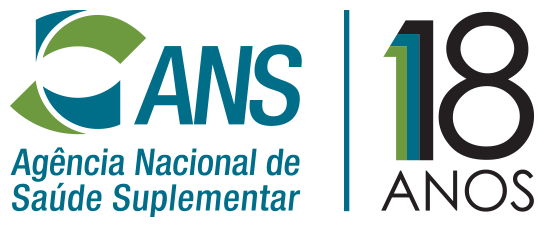 CAMSS
96ª Reunião da CAMSS
Diretoria de Desenvolvimento Setorial
Data 17/12/2018
Contextualização
Lei 13.003/14 regulamentada pelas RNs 363, 364 e 365/2014;

Prevalência de Conflitos com a dificuldade de conciliar interesses, por vezes, antagônicos;

Cumprimento da Norma não garante a harmonização das relações.
2
[Speaker Notes: Objetivo do estudo]
Análise
Fontes para a análise:

Pesquisa de Contratualização 2017;

Demandas abertas na ANS:
GASNT;
DIFIS;

Demandas Institucionais – Temas Específicos:
Pesquisa de Contratualização 2017
Prestadores:
381 fichas preenchidas

Operadoras:
167 fichas preenchidas
Pesquisa de Contratualização 2017
Prestadores: Pontos de desacordo
Operadoras: Pontos de desacordo
Pesquisa de Contratualização 2017
Prestadores:  Glosas
Pesquisa de Contratualização 2017
Prestadores:
Operadoras:
Pesquisa de Contratualização 2017
Prestadores: Reajuste
Pesquisa de Contratualização 2017
Operadoras: Reajuste
Pesquisa de Contratualização 2017
Prestadores:
Operadoras:
Pesquisa de Contratualização 2017
Prestadores:  Percepção quanto ao Atendimento das Operadoras
Demandas Abertas
DIDES (desde a vigência das RNs 363, 364 e 365/14)
Demandas Abertas
DIFIS:
Demandas Institucionais
Demandas Institucionais – Temas Específicos/Repercussão ampla:


Contratualização por Pacotes – CBO;

Remuneração Mat/Med e Regras CMED – CADE e MPF (Tema discutido na 1ª reunião do CATEC, realizada em 30/10/2018);
Ata da 1ª Reunião e demais documentos disponíveis no site da ANS: http://www.ans.gov.br/participacao-da-sociedade/camaras-e-grupos-tecnicos/camara-tecnica-de-contratualizacao-e-relacionamento-com-prestadores-catec

Órteses e Próteses – GTE OPME – ANS/ANVISA.
Problemas Regulatórios
Remuneração de materiais e medicamentos de uso hospitalar:

Utilização de tabelas privadas nos contratos entre operadoras e prestadores (SIMPRO e BRASÍNDICE):

CADE apura se há ou não dano à Livre Concorrência pela adoção das tabelas;
MPF expediu recomendação para que a ANS vede a prática, de forma expressa, na RN 363/14

RN 363/14 revogou RN 241/10

§1º O ajuste a que se refere o caput deste artigo deverá conter cláusula que contemple:
I – o valor e/ou referência de valores dos medicamentos utilizados;
II – a remuneração pelos serviços de seleção, programação, armazenamento, distribuição, manipulação, fracionamento, unitarização, dispensação, controle e aquisição dos medicamentos, quando prestados, de acordo com a estrutura do prestador de serviços.
§2º Os valores referenciados no inciso II do §1º do presente artigo referem-se a valores relativos a serviços e não a margem de comercialização de medicamentos.
Problemas Regulatórios
Remuneração por pacotes em consultas de oftalmologia:

Inexistência de efetiva negociação para a definição dos pacotes;

Não existe clareza quanto aos critérios de composição dos pacotes;

Há garantias quanto ao préstimo do atendimento adequado aos consumidores?

ANS já discute formas e modelos de remuneração no COTAQ.
Problemas Regulatórios
Dificuldade na negociação contratual

Dificuldade existente para ambas as partes cederem acerca de seus pleitos;

Aparente utilização indevida do poder de mercado por ambas as partes;

Inexistência de efetiva negociação. Contratos de adesão!
Problemas Regulatórios
Reiterados casos de inadimplemento contratual

Glosas sobre o faturamento apresentado;

Não pagamento da remuneração devida pelo procedimento;

Aplicação irregular do reajuste;
Reajuste ANS;
Reajuste previsto em contrato;

Condutas tendentes a burlar a aplicação do reajuste;
Negociações anuais para renovação do contrato;
Exigência de assinatura de aditivo com previsão de reajuste ZERO.
Problemas Regulatórios
Não adoção da Tabela TUSS


Divergências com relação à utilização de tabelas próprias, como CBHPM ou CBHPO;

Divergência sobre o que estaria incluído em determinada codificação:
Hipótese de reavaliação/consulta de retorno.
Problemas Regulatórios
Rescisão Contratual

Inexistência de regras específicas sobre rescisão;

Possibilidade de rescisão unilateral do contrato a qualquer tempo;

Utilização da rescisão como forma de pressão para obtenção de vantagens negociais;
Não renovação de contratos com vigência por período indeterminado;
Não concessão do reajuste pactuado.
Problemas Regulatórios
Subnotificação das Irregularidades pelos Prestadores de Serviço

Quantidade pouco representativa de denúncias recebidas pela ANS;

Diversas denúncias chegam através de outras fontes:
Legislativo;
Ministério Público;
Imprensa;

Dificuldade de intervir em problemas quando não notificados;
Receio de represálias?
Desconfiança em relação ao ente regulador?
Dificuldade de acesso ao ente regulador?
Problemas Regulatórios
O tratamento das OPMEs

Custos elevados impostos às operadoras;

Dificuldade em mapear a cadeia de uso das OPMEs;

Existência de diversos custos intermediários;

Condutas antiéticas por parte de alguns prestadores;

Regulação dá pouca margem para operadoras contestar as indicações.
Opções
Quais opções existem para tratar dos temas expostos?
Algumas Medidas em Andamento na ANS
COTAQ discute, entre outros temas, formas e modelos de remuneração;

GEPIN auxilia a ANVISA no mapeamento/padronização da nomenclatura de OPMEs;

GASNT, com auxílio da GEPIN, implementará rotina de requisição de informações para mapear as principais características dos contratos firmados entre operadoras e prestadores;

Formação do CATEC.
24
[Speaker Notes: Objetivo do estudo]
CATEC – Câmara Técnica de Contratualização e Relacionamento com Prestadores
Formação do CATEC (Portaria nº 08/2018/DIDES, de 15/10/2018), com composição paritária, representações de prestadores, operadoras e Estado;

Primeira Reunião em 30/10/2018
Tema discutido: Remuneração Mat/Med e Regras CMED – CADE e MPF 

Segunda Reunião em 20/12/2018
Tema a ser discutido: Contratualização por pacotes

Todos os documentos, incluindo as atas das reuniões, podem ser visualizados em: http://www.ans.gov.br/participacao-da-sociedade/camaras-e-grupos-tecnicos/camara-tecnica-de-contratualizacao-e-relacionamento-com-prestadores-catec
25
[Speaker Notes: Objetivo do estudo]
Obrigado!
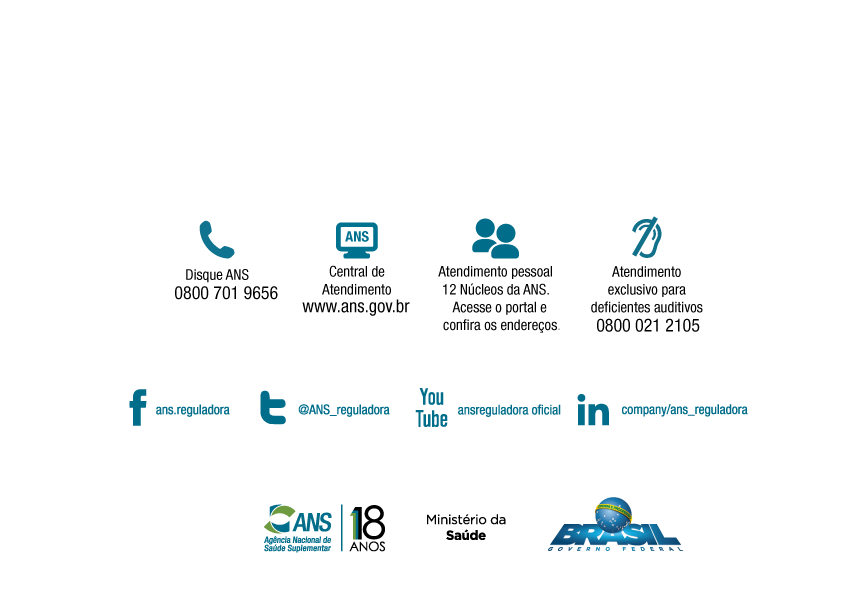 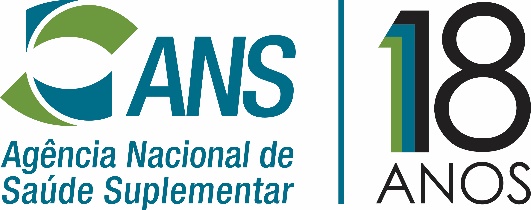